Спорт дене келшымаш.
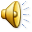 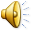 Спорт- тиде тазалык.
НОВЫЕ СЛОВА.
Спорт-
Спортсмен-влак- спортсмены.
Тале спортсмен-быстрый спортсмен.
™чашат-соревнуются
Куржталыт-бегают
Футбол дене модыт-играют в футбол.
Физкультур туныктышо-учитель физкультуры.
Мый куржталам-я бегаю.
Спряжение глагола.
Мый куржталам,модам,ÿчашем.
Тый куржталат,модат,ÿчашет.
Тудо куржталеш, модеш,ÿчаша.

Мый футбол дене (модаш).
Тый хоккей дене(модаш)
Тудо стадионышто(куржталаш)
Мый спортзалыште(куржталаш)
Спортсмен талын(куржталаш)
Йоча –влак мом ыштат?Сÿретыште мыняр йоча?
СПОРТ- тиде тазалык,
Спорт- тиде вий.
С™ретыште кÖ? Нуно мом ыштат?Сÿ™ретыште мыняр хоккеист?
Изи текст.
Спорт- тиде тазалык.Мый спортым йöратем.Стадионышто шуко спортсмен-влак.Нуно  куржталыт,ўчашат, модыт.Мый
футбол дене модаш йöратем.Мый стадионышто куржталаш йöратем.Эше мый телевизор дене хоккейым  ончем.Кажне кечын мый зарядкым ыштем.Школышто мый физкультур урокышто куржталам.
Ответьте на вопросы по тексту.
1.Тый мом йöратет?
2.Физкультур урокышто тый мом ыштет?
3.Телевизор дене тый мом ончаш йöратет?
4.Стадионышто кö-влак?
5.Нуно мом ыштат?
6.Кажне кечын эрдене тый мом ыштет?
7.Тый спортым йöратет?